Jeux et exercices adaptés 2 – Séance 1, 1/3
1
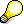 Coordination
Apprendre à juger le rebond et la vitesse de la balle
1 – Le patient tient à bout de bras et sur le côté une balle qu’il lâche verticalement pour la rattraper par en-dessous du même bras après son 1er rebond. Il effectue l’exercice de chaque bras. 
Evolution: Effectuer l’exercice devant soi.
2 – Le patient envoie énergiquement la balle au sol, verticalement puis la rattrape de la même main à la volée. Evolution: même exercice avec la main non préférée.
3 - Le patient se place à 1,5 – 2 m du mur latéral et envoie une balle au-dessus de son épaule vers le sol afin qu’elle rebondisse sur le mur. Il rattrape la balle après le 1er rebond au sol, puis la renvoie de nouveau et ainsi de suite. 
Evolution: même exercice avec la main non préférée.
4 - Le patient se place à 2,5 – 3 m du mur latéral et envoie une balle au-dessus de son épaule directement vers le mur. Il rattrape la balle après le 1er rebond au sol, puis la renvoie de nouveau et ainsi de suite. 
Evolution: même exercice avec la main non préférée. 

Objectif pédagogique
Développement de l’orientation dans l’espace, du contrôle de la balle. 
Améliorer sa coordination par rapport à un objet se déplaçant en l’air.

Matériel
Balle de racquetball.
2
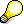 Coordination
Apprendre à juger le rebond et la vitesse de la balle
5 - Le patient se place à 1 – 1,5 m du mur latéral et envoie une balle en-dessous de son épaule directement vers le mur. Il rattrape la balle à la volée, puis la renvoie de nouveau et ainsi de suite. 
Evolution: lancer d’une main, attraper de l’autre main.
6 - Le patient se place à 2 – 2,5 m du mur latéral et envoie une au-dessus de son épaule directement vers le mur. Il rattrape la balle à la volée, puis la renvoie de nouveau et ainsi de suite. 
Evolution: lancer d’une main, attraper de l’autre main.
7 - Le patient se place devant un mur latéral, il envoie une balle au-dessus ou en dessous de son épaule vers le mur opposé . Il reste sur place et rattrape la balle après son dernier rebond et avant qu’elle ne touche le mur. 
Evolution: attraper la balle après un seul rebond => allonger la trajectoire.

Objectif pédagogique
Développement de l’orientation dans l’espace, du contrôle de la balle. 
Améliorer sa coordination par rapport à un objet se déplaçant en l’air.

Matériel
Balle de racquetball.
3
Jeux et exercices adaptés 2 – Séance 1, 2/3
4
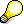 Contrôle
Introduction à une prise de raquette assurée et un poignet ferme
1 – Le patient se déplace en marchant le long d’un parcours avec une balle de racquetball posée sur le tamis. Le but est de ne pas faire tomber la balle. La raquette est tenue des deux mains. 
2 – Le patient reste sur place et fait tourner une balle de racquetball, lentement, autour de son tamis. Le but est de faire le plus grand nombre de tours possibles sans faire tomber la balle. La raquette est tenue des deux mains. Evolutions: 
La raquette est tenue d’une seule main.
Réaliser l’exercice de la main non préférée.
Changer de type de balle.
Réaliser l’exercice en équilibre sur une jambe.
Alterner la jambe d’appui pendant l’exercice.
Additionner les évolutions ci-dessus (en équilibre, main non préférée, etc).

Objectif pédagogique
Développement du contrôle de la raquette et de la balle. 

Matériel
Raquette, balles de squash (bleues ou normales), balle de racquetball, balle de hand-ball en plastique, ballon paille, coupelles et cône pour le parcours.
5
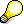 Contrôle
Introduction à une prise de raquette assurée et un poignet ferme
3 – Les patients font des aller-retours entre les murs latéraux avec un ballon paille dans leur raquette. Le but est de réaliser le plus grand nombre d’A-R dans un laps de temps donné, sans faire tomber la balle. La raquette est tenue d’une seule main.
4 – Les 3 patients font une chaîne et se passent le ballon paille de raquette en raquette. Le 3ème patient dépose le ballon avec sa raquette dans une corbeille. La raquette est tenue à deux mains, les patients réalisent l’exercice à chaque poste.
5 – Chaque patient effectue un parcours avec un ballon paille dans sa raquette. Le but est de réaliser le plus grand nombre de trajets dans un laps de temps donné, sans faire tomber le ballon. La raquette est tenue des deux mains. Evolution: la raquette est tenue d’une seule main.
6 – Chaque patient effectue un parcours simple avec un balle de racquetball ou de tennis dans sa raquette. Au signal le patient doit s’arrêter, sans faire tomber la balle. La raquette est tenue d’une seule main. Evolutions:
Varier les dimensions de la balle (ballon paille, hand-ball, etc).
Poser plusieurs balles différentes dans la raquette.

Objectif pédagogique
Développement du contrôle de la raquette et de la balle. 

Matériel
Raquette, balles de squash (bleues ou normales), balle de racquetball, balle de hand-ball en plastique, ballon paille, coupelles et cône pour le parcours.
6
Jeux et exercices adaptés 2 – Séance 1, 3/3
7
Jeux
Le moniteur dispute une partie avec un patient
1 – Le moniteur joue de la main non préférée, le patient joue normalement. 
2 – Le moniteur doit faire durer l’échange tout en faisant varier ses trajectoires, le but est de conserver un bon rythme pour le patient.
 
Objectif pédagogique
Apprendre au patient à contrôler son déplacement sur une trajectoire dans différentes parties du court. Maîtrise des distances à respecter.

Matériel
Raquettes, balle de squash (plutôt rapide).
8
Jeux et exercices adaptés 2 – Séance 2, 2/3
9
Contrôle
Introduction à la frappe de balle et à son contrôle
1 – Le patient lance à la verticale une balle de racquetball posée sur le tamis de sa raquette. Le but est de rattraper la balle après son 1er rebond. La raquette est tenue à une main. Evolutions: 
Changer de main.
Geste de RV, paume de la main vers le bas.
Enchainer une frappe de CD en l’air après le 1er rebond et ainsi de suite.
Idem c) avec une frappe en CD, un rebond, puis une frappe en RV, etc.
Idem c) mais sur ¼ de terrain uniquement.
Idem d) mais devant la ligne médiane uniquement.
Dans couloir 1 et 2 derrière la ligne médiane, la raquette tenue à deux mains. Puis tenir la raquette d’une seule main, puis changer de main.
Idem c) dans le carré de service uniquement.
Idem h) avec une frappe en CD, un rebond, puis une frappe en RV, etc.
2 –  Jeu entre le moniteur et le patient: chacun se place dans le carré de service et frappe la balle en cloche de manière à ce qu’elle rebondisse entre le carré de service et la ligne du milieu, et ainsi de suite. 
Evolution: faire un contrôle de la balle puis la laisser rebondir avant de la renvoyer vers son partenaire.

Objectif pédagogique
Développement du contrôle de la balle. 

Matériel
Raquettes, balle de racquetball.
10
Jeux et exercices adaptés 2 – Séance 2, 3/3
11
Jeux
Introduction au jeu devant
Le moniteur et le patient se placent de part et d’autre de la ligne médiane. Le moniteur envoie une balle de racquetball frappée lentement vers le patient qui frappe à son tour après le 2ème rebond. La balle est échangée de plus en plus bas et de plus en plus lentement. 
Evolutions: jouer avec une balle en mousse lente.

Objectif pédagogique
Découverte du match de squash adaptée aux capacités du patient. 

Matériel
Raquettes, balle de racquetball, balle en mousse.
12
Jeux et exercices adaptés 2 – Séance 3, 1/3
13
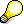 Trajectoires
Apprendre à juger la vitesse et le rebond de la balle
1 – Le moniteur se place face au patient et lance par en-dessous à la verticale une balle de racquetball. Le patient attrape la balle à deux mains après le 1er rebond. 
Evolution: Rattraper la balle d’une main, puis à la volée.
2 – Le moniteur et le patient se placent à 1,5 – 2 m du mur latéral, de part et d’autre d’une même ligne. Le moniteur envoie une balle de racquetball vers le sol et la fait rebondir en cloche sur le mur vers le patient. Le patient attrape la balle après son 1er rebond. 
Evolution: Le patient devient lanceur.
3 – Le moniteur se place face au patient et fait rebondir le plus haut possible à la verticale une balle de racquetball. Le patient attrape la balle d’une main à la volée puis enchaine le même geste vers le moniteur, et ainsi de suite. 
Evolution: Changer de main pour lancer et pour intercepter.

Objectif pédagogique
Appréciation des trajectoires, vitesse et variation des déplacements. 

Matériel
Balle de racquetball.
14
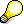 Trajectoires
Apprendre à juger la vitesse et le rebond de la balle
4 – Le moniteur et le patient se placent de part et d’autre de la ligne du milieu face au mur latéral. Le moniteur lance une balle de racquetball en cloche dans le ¼ de terrain puis le patient se déplace vers l’avant pour l’intercepter à la volée. Evolution: Intercepter la balle d’une main, changer de type de balle (mousse petite ou grosse, squash bleue ou noire).
5 – Idem 4 mais le moniteur tient une balle différente dans chaque main et au moment du lancer, il n’en lâche qu’une seule. Le patient doit adapter son déplacement en fonction du type de balle.
6 –  Idem 5 mais le moniteur tient 3 balles de même type et de couleurs différentes dans ses mains. Au moment du lancer il annonce au patient la couleur de la balle à intercepter. Le patient doit adapter son déplacement en fonction de la balle annoncée.

Objectif pédagogique
Appréciation des trajectoires, vitesse et variation des déplacements. 

Matériel
Balles de racquetball, balles en mousse (petites et grandes), balles de squash (noires et bleues).
15
Jeux et exercices adaptés 2 – Séance 3, 2/3
16
Equilibre
Apprendre à contrôler la balle et la raquette en se déplaçant
1 – Le patient se déplace du carré de service vers un autre carré tracé au pied du mur frontal avec une grosse balle en mousse dans sa raquette. Arrivé sur zone, il laisse tomber la balle puis la rattrape dans le tamis après le 1er rebond. Le patient retourne ensuite dans le carré de service, et ainsi de suite. Le patient effectuera au plus 2 aller-retours entre les carrés. Evolutions: 
Avec un ballon paille. 
Avec une balle de racquetball.
Avec une balle de squash.
Avec 4 carrés tracés autour du court.
Avec obstacles entre les carrés.

Objectif pédagogique
Développement de la proprioception et du contrôle de la raquette.

Matériel
Raquette, ballon paille, balle de racquetball, balles en mousse (petites et grandes), balles de squash (noires et bleues).
17
Déplacements et équilibre
Contrôle de la balle pendant le déplacement
1 – Le patient se déplace sur la largeur, puis sur la longueur, puis autour du court en jonglant avec la balle de racquetball. Entre chaque jongle, il laisse tomber la balle devant lui puis effectue un contrôle après le 1er rebond. Le patient doit avancer régulièrement. 
Evolutions: sur place, dans un carré de service.
2 - Le patient se déplace le long des murs en pas de côté et en envoyant la balle de racquetball en cloche vers le mur, dans le sens de la marche. Il refrappe la balle après le 1er rebond et ainsi de suite. 
Evolutions: laisser rebondir la balle 2 fois entre chaque frappe.
3 – Idem 1 mais en jonglage uniquement.
4 – Idem 1 mais en frappant la balle vers le sol, en continu.
5 – Idem 1 mais en trottinant (ou en marchant) avec une balle différente dans la raquette lors de chaque parcours.
6 – Idem 2 mais avec un contrôle de balle dans la raquette avant chaque frappe en cloche.

Objectif pédagogique
Placer le patient face à plusieurs situations qui associent déplacements, équilibre et concentration.

Matériel
Raquette, balle de racquetball, balles en mousse (petites et grandes), balles de squash (noires et bleues).
18
Jeux et exercices adaptés 2 – Séance 3, 3/3
19
Déplacements et équilibre
Contrôle de la balle pendant le déplacement
7 – Le patient se déplace devant le mur frontal mais face au mur latéral et en frappant la balle en cloche dans le sens de la marche. Lorsqu’il arrive à proximité du mur latéral, il frappe un double-mur en cloche et poursuit le déplacement dans l’autre sens mais en frappant du RV, et ainsi de suite.
8 – Le patient se place à 2,5 – 3 m du mur frontal dans le couloir 2 puis frappe une // de CD en cloche et enchaine une frappe en cloche sur le mur latéral, puis il se déplace d’un pas en arrière et frappe de nouveau une // de CD puis une balle sur le mur latéral et ainsi de suite.
9 – Le patient se déplace devant les courts en frappant la balle en cloche dans le sens de la marche. Il évite les obstacles lors de ses frappes et maintient une allure constante dans son parcours.
10 – Le patient peut répéter l’exercice 1 mais il se déplace le long et au pied du 1er gradin en jonglant avec la balle de racquetball. Entre chaque jongle, il laisse tomber la balle devant lui sur le gradin puis effectue un contrôle après le 1er rebond. Le patient doit avancer régulièrement.
11 – Le patient peut répéter les exercices 1 et 4 en effectuant des A/R en marchant sur la 1ère rangée de gradins. La balle tombe ou est frappée au pied du 1er gradin.

Objectif pédagogique
Placer le patient face à plusieurs situations qui associent déplacements, équilibre et concentration.

Matériel
Raquette, Balle de racquetball, balles en mousse (petites et grandes), balles de squash (noires et bleues).
20
Jeux et exercices adaptés 2 – Séance 4, 1/3
21
Trajectoires
Apprendre à juger le rebond et la vitesse de réception d’une balle
1 – Le patient se place au T, le moniteur envoie une balle de racquetball (ou en mousse) de n’importe quel point du court, vers le mur frontal. Le patient doit attraper la balle le plus vite possible et avant qu’elle ne rebondisse plusieurs fois. Après avoir rendu la balle au moniteur, le patient se replace au T et ainsi de suite.
2 – Les 2 patients se placent dans une base carrée délimitée devant le T. L’un lance la balle en hauteur vers le mur frontal, pendant que l’autre va récupérer la balle pour la ramener à sa base. Le lanceur va toucher le mur latéral sur sa droite puis revient à la base. Le premier qui arrive à la base a gagné. 
Evolutions: 
Le lanceur vise l’un des murs latéraux.
Le lanceur est de retour dans la base après avoir touché le mur latéral et avant que le receveur ait intercepté la balle.

Objectifs pédagogiques
Apprécier des trajectoires diverses pour capter une balle.
Sensibiliser le patient sur la manière de lancer la balle et sur la cible à atteindre.
Le patient doit viser une cible haute et comprendre la trajectoire descendante de la balle pour essayer de la rattraper.

Matériel
Balle de racquetball, balle en mousse (grande).
22
Jeux et exercices adaptés 2 – Séance 4, 2/3
23
Trajectoires et placement
S’auto-distribuer la balle avec une cible, donne aux patients un aperçu du bon placement
1 – Le patient se place dans le carré de service. La cible à atteindre est d’environ 1,2 m de côté à l’avant du court. Le patient a 3 possibilités pour effectuer sa frappe // de CD vers la cible: à la volée, ou en laissant rebondir la balle devant lui, ou bien en l’envoyant vers le mur latéral et en la frappant après le 1er rebond. Sensibiliser les patients à ouvrir leur raquette au moment de la préparation et de la frappe. Evolutions:
Renvoyer la balle en // dans le carré de service (au coup par coup),
Renvoyer la balle en croisé dans le carré de service opposé (au coup par coup),
Renvoyer la balle en croisé dans le ¼ de section avant du couloir 1 opposé,
Effectuer des frappes // de CD depuis la cible carrée (toujours avec les 3 possibilités de frappe). Sensibiliser le patient à la notion de nick et à la notion d’accompagnement avec le  swing.
Idem d) mais frapper vers l’angle.
2 – Idem 1 d) mais en RV. Laisser faire le patient sur quelques frappes et le corriger ensuite. Montrer le bon positionnement du bassin et des épaules au plus tôt. Les patients devraient avoir un geste de frappe (swing) court pour éviter de compenser avec leur poignet.

Objectifs pédagogiques
Habituer le patient à des trajectoires courtes et longues.
Sensibiliser le patient sur la manière de se positionner en fonction de la cible à atteindre.

Matériel
Raquette, balle de racquetball, balle bleue.
24
Jeux et exercices adaptés 2 – Séance 4, 3/3
25
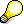 Trajectoires
Une bonne manière de se déplacer sur le court tout en améliorant ses capacités
1 – Le patient se place au T avec une épuisette (sinon, une raquette). Le moniteur placé devant lui, envoie une balle bleue dans le couloir 2 juste derrière le carré de service. Le patient doit intercepter la balle en volée de CD puis la stocker dans une corbeille.
2 – Les patients jouent par 2 avec un frappeur (plusieurs balles en mousse sur le plancher) et un receveur avec une grande épuisette (filet à papillon) sur ¼ de court:
Le frappeur envoie la balle (après le 1er rebond) de l’endroit où il se trouve. 
Le receveur essaie d’intercepter les balles à la volée ou après le 1er rebond. 
Seules comptent les balles attrapées après le 1er rebond (ou à la volée). 
Les balles loupées par le receveur sont remises en jeu. 
Faire en sorte que le frappeur envoie des balles relativement faciles à rattraper par son partenaire.
Corriger l’ouverture du tamis pour le frappeur et faire en sorte que son geste de frappe (swing) soit lent.
Faire varier les distances entre frappeur et receveur, tout en conservant le contrôle de la balle.
Inciter le frappeur à se placer sur le côté pour envoyer la balle vers le receveur.
Chronométrer la durée nécessaire pour intercepter toutes les balles dans le filet.
Evolution: utiliser un filet plus petit.

Objectifs pédagogiques
Habituer le patient à des trajectoires courtes et longues.
Sensibiliser le patient sur la manière de lancer la balle et sur la cible à atteindre.

Matériel
Raquettes, balles bleues, balles en mousse, filet à papillon (ou épuisette).
26
Contrôle
Distribution par le moniteur
1 – Le moniteur et le patient sont de chaque côté du T. Le moniteur envoie la balle de racquetball en CD décroisé vers le patient qui frappe à son tour en CD // ou en CD croisé après le 2ème rebond:
Utiliser différents types de balles.
Une balle blanche permet au patient de mieux se concentrer.
Auto-distribution
2 – Le patient se place à 1,5 – 2 m du mur latéral et frappe en cloche (balle de racquetball) après le 1er rebond tout en se déplaçant dans un sens, puis dans l’autre. Evolutions: 
Se placer sur le côté pour frapper la balle.
Balle de squash lente mais avec frappes un peu plus en cloche.
Ajouter un contrôle de la balle puis un rebond entre chaque frappe.
S’éloigner du mur tout en conservant la même cadence de frappe (sans contrôle).
Se mettre en position de frapper sur le côté, le plus vite possible.
Avec des frappes régulières en cloche, faire le tour complet du court.

Objectifs pédagogiques
Développement du contrôle de la balle.

Matériel
Raquettes, balle de racquetball, balles de squash (bleue, noire), balle en mousse.
27
Jeux et exercices adaptés 2 – Séance 5
28
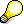 Contrôle
Exercices variés à deux raquettes et balles en mousse
1 – Le patient tient une balle entre deux raquettes. Il écarte les raquettes, la balle tombe, il essaie de rattraper la balle entre les deux raquettes après le 1er rebond. Evolutions: 
Lancer la balle de plus en plus haut.
Faire l’exercice à deux en s’envoyant la balle depuis chaque carré de service.
Essayer d’intercepter la balle à la volée (toujours à deux).
Le lanceur envoie la balle vers le mur frontal, puis le receveur l’attrape après le 1er rebond. Avec cet exercice le patient va naturellement placer sa raquette derrière lui pour être en mesure de lancer la balle.
Faire un jeu avec envoi de la balle au-dessus de la ligne de service et réception au 2ème rebond.
Faire un jeu libre avec un ballon en mousse, un lanceur, un receveur et un rebond avant chaque réception.
2 – Le patient tient deux raquettes. Il frappe la balle en CD à la verticale devant lui puis il essaie de l’intercepter à la volée avec ses deux raquettes. Sinon, il rattrape la balle après le 1er rebond. Evolutions:
Le patient tient une balle entre deux raquettes, il l’envoie vers le mur latéral à la volée, puis il essaie de l’intercepter à la volée avec ses deux raquettes. Sinon, il rattrape la balle après le 1er rebond.
Le patient tient une balle entre deux raquettes, il la laisse tomber au sol pour effectuer une frappe en cloche de CD vers le mur latéral, puis il l’attrape avec ses deux raquettes après le 1er rebond.
Sensibiliser les patients sur le principe de frapper les balles sur le côté plutôt que devant eux.
Objectifs pédagogiques
Développement du contrôle de la raquette.
Apprécier des trajectoires diverses pour capter une balle. 
Solliciter tout le corps lors des lancers ou mises en jeu (préparation, accompagnement).

Matériel
Raquettes, balle en mousse, ballon en mousse.
29
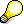 Adaptation
Exercices solos
1 – Le patient frappe une balle en mousse de la paume de la main vers le mur latéral, après le 1er rebond. Il se déplace dans le même sens puis revient en marche arrière, et ainsi de suite. Evolutions: 
Changer de main, se servir des deux mains.
Laisser rebondir la balle deux fois ou plus, pour moins de difficulté.
Utiliser différents types de balles.
Faire l’exercice à deux en frappant chacun son tour. La balle ne doit pas rouler.
Utiliser des raquettes de tennis de table, de beach-ball, de paddle ou de racquetball. 
Faire durer le rallye le plus longtemps possible, frapper les balles lentement et en cloche. Utiliser des balles blanches pour focaliser l’attention.
Utiliser des raquettes de mini-squash ou de squash junior.
Alterner les frappes de CD et de RV.
Utiliser des raquettes de squash normales.

Objectifs pédagogiques
Dosage de la vitesse du bras et développement de l’adresse (accompagnement).
Utiliser un équipement adapté, en fonction des capacités du patient.

Matériel
Raquettes diverses, balles en mousse, balles de tennis, balles de racquetball, balles de squash.
30